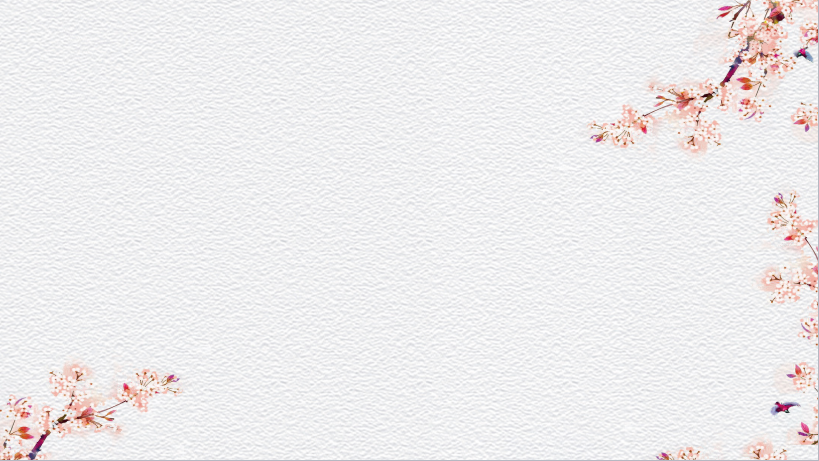 疫情防控  后勤先行
------薛家中心小学后勤防疫安全培训
2020年4月9日